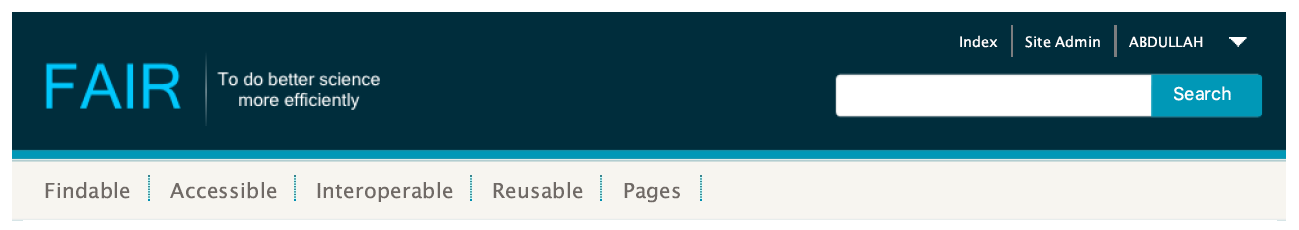 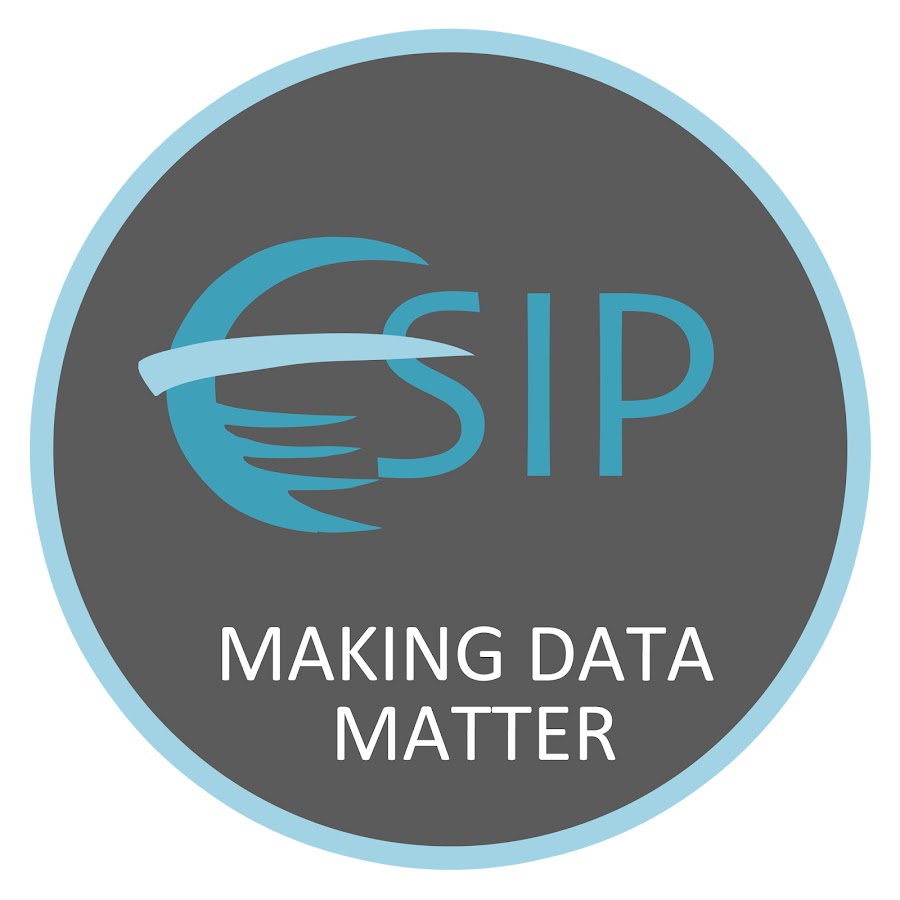 FAIRtool.org toward better Earth science data stewardship 


 Abdullah Alowairdhi (alow4530@vandals.uidaho.edu),
Dr. Xiaogang Ma (max@uidaho.edu)

Department of Computer Science, University of Idaho
Introduction
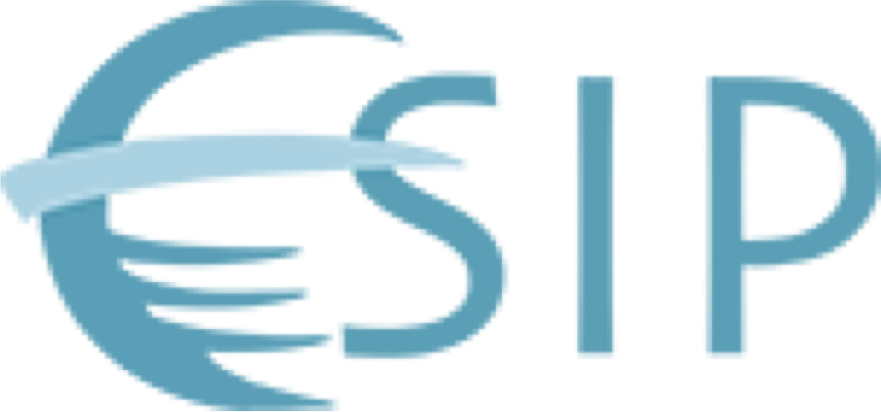 Good data stewardship is the key to knowledge discovery and scientific innovation 

 The ultimate goal of proper data stewardship of research output is: the data have to be Found, Accessed, Integrated, and Reused
 A proposal to build a FAIR tool to produce FAIR metadata-(RDF)  following The FAIR Guiding Principles for scientific data management and stewardship (Wilkinson et al, 2016)
 FAIR is an acronym of Findable, Accessible, Interoperable, and Reusable
FAIR – Summary of 15 principles
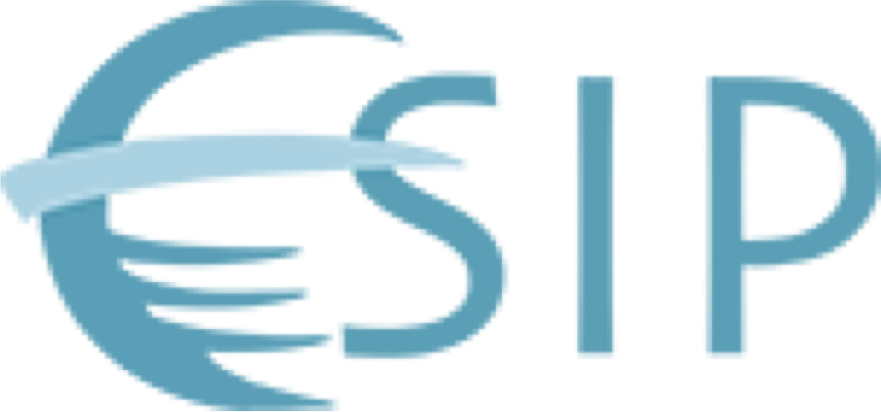 Findable: Should have a globally-unique identifier, and that this identifier should be associated with contextual, searchable metadata.

Accessible: The globally-unique identifiers should all resolve to data or metadata using an open, standard protocol.

Interoperable: The data and metadata should use a formal, broadly applicable representation language, and utilize open and widely-accepted domain-relevant
vocabularies and ontologies.

Reusable: The data should be richly described with an abundance of cross-references, and with a clearly-defined mechanism for accessing provenance and license information.
Technical Challenges
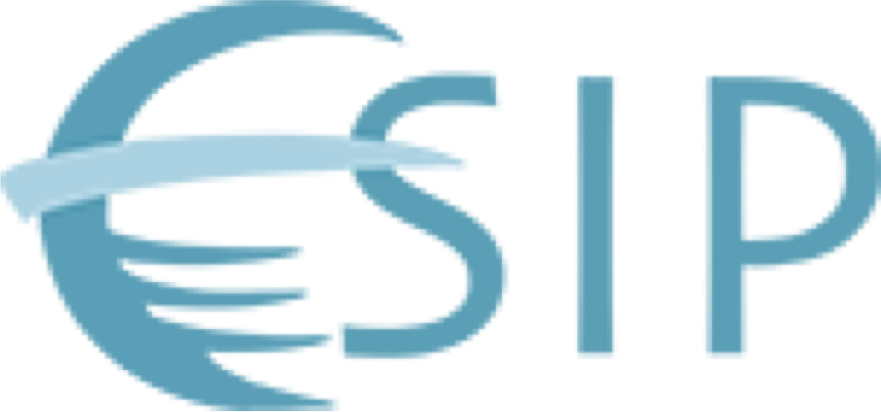 The goal is to build a semantic web tool that will enable the community to produce metadata for their research output, the tool follows FAIR guiding principles 

To build such a tool you need to:
Understand ontology engineering- logic and integration
Understand semantic web programming and developments
Understand Java Scripting, API integration, and SPARQL query
Understand Mysql, Vitro, Tomcat, ….

Struggle and frustration, putting everything working together, you have to be specific e.g. J Connector 5.1.30 won’t work with Mysql 8.0.16, etc …
Database crashes, rebuild the system again 

A long learning curve in a short period of time
The Approach of Tackling Challenges
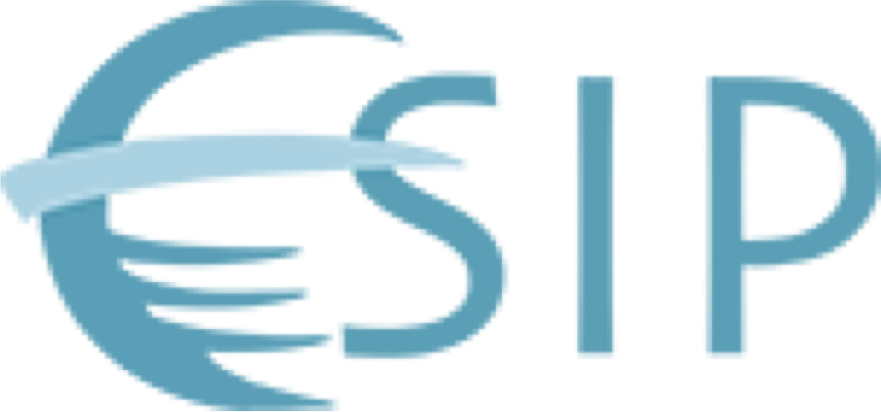 On class- Data Science and semantic web course 4 months
Online- Courses and tutorials- Protégé1, Cmap, JS, API, SPARQL, Vitro2, Mysql, Tomcat, Maven
Advice and consultation from my advisor Dr. Marshall Ma
Learning is still going on
First time FAIR Ontology was built, it does not work , more learning and rebuilt, the Ontology is working  


1- Stanford University
2- Cornell University
Result & Progress
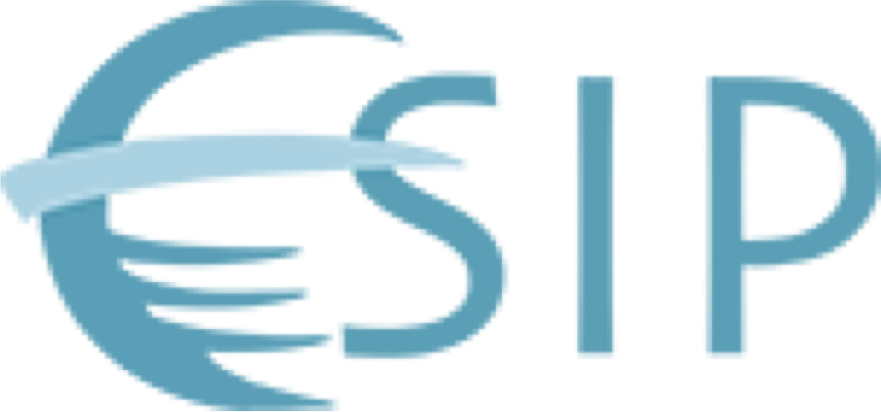 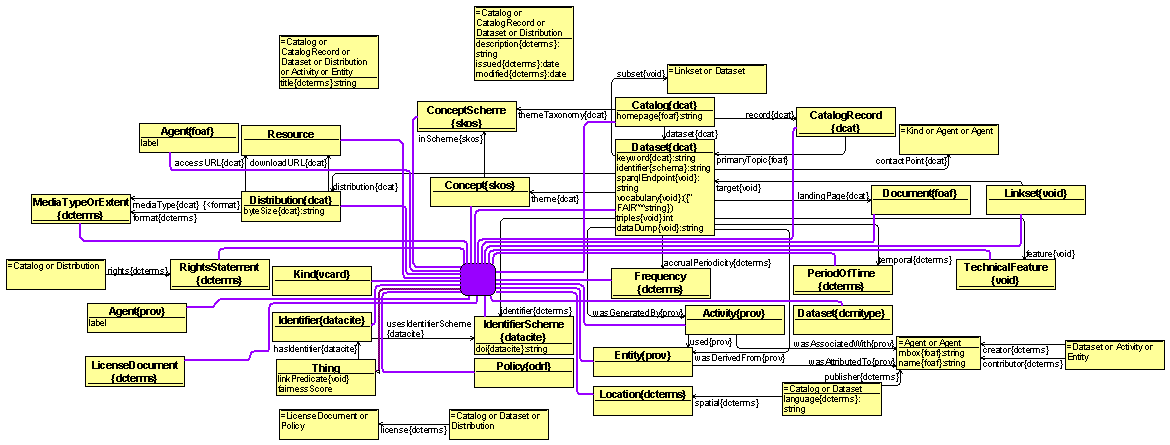 The model integrates DCAT, DCT, VoID, Prov, FOAF, SKOS Schema.org,CompNet, and ODRL
Result & Progress (cont..)
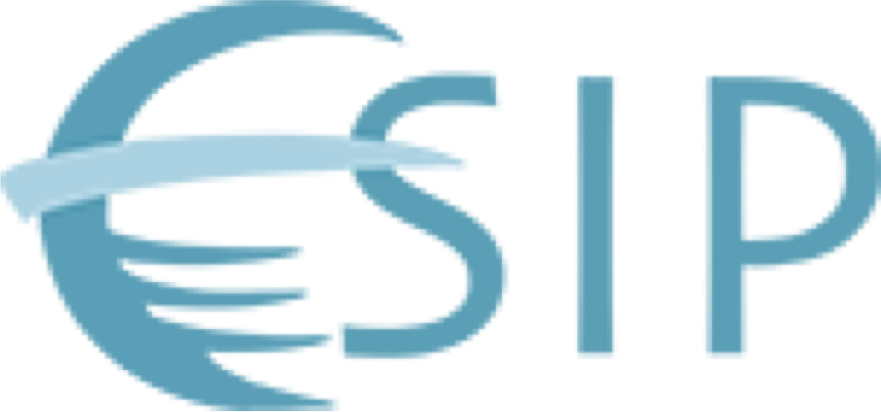 Result & Progress (cont..)
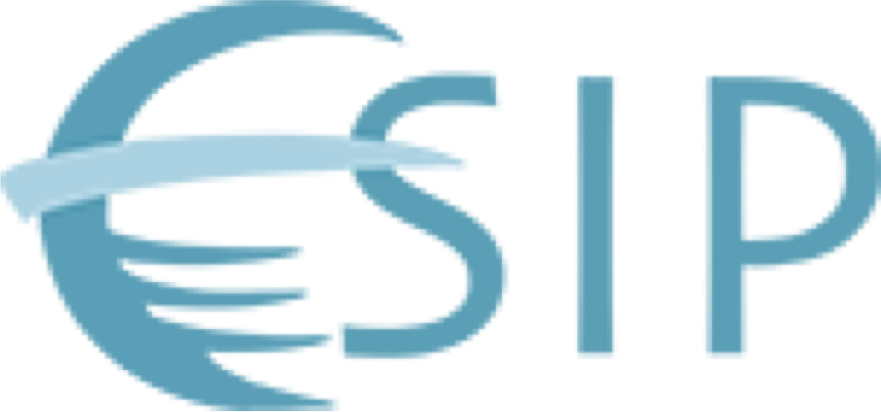 Result & Progress (cont..)
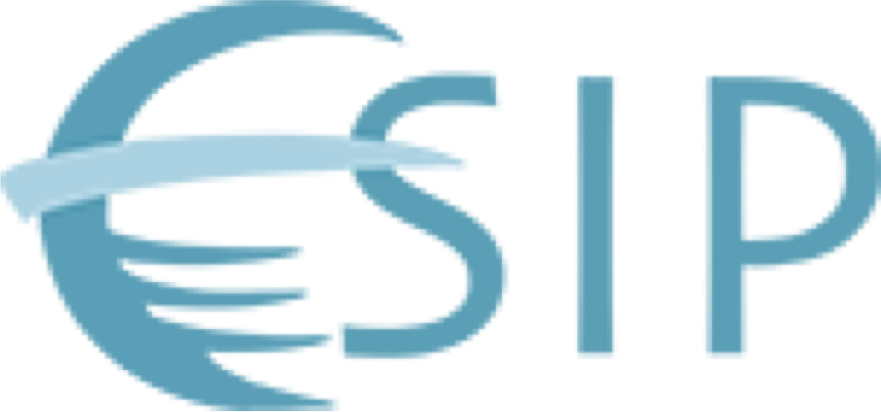 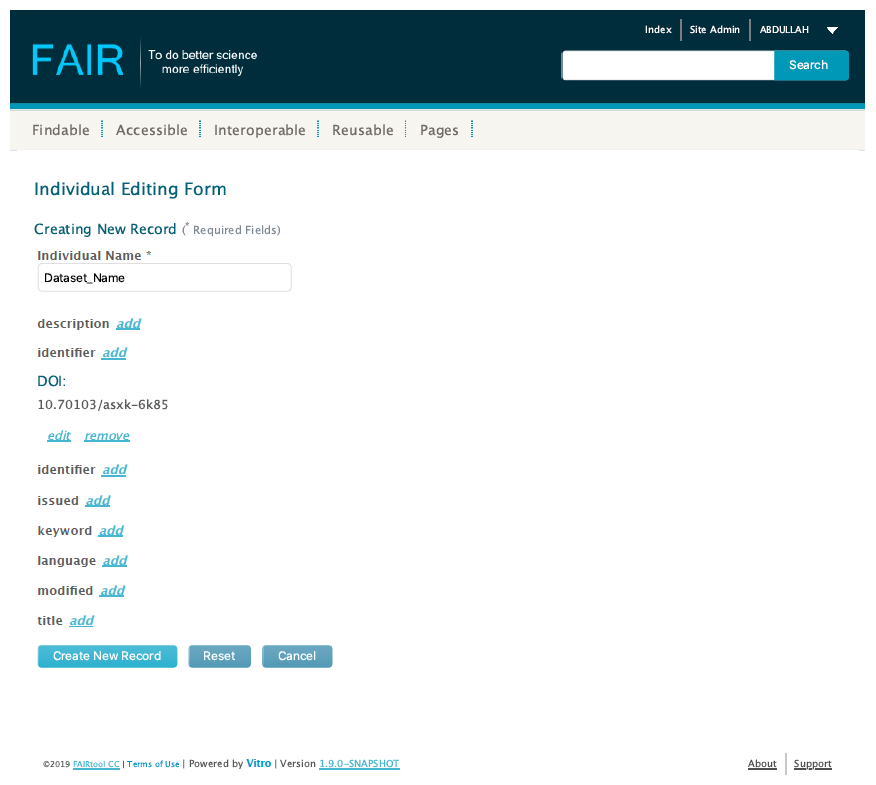 Result & Progress   (cont..)
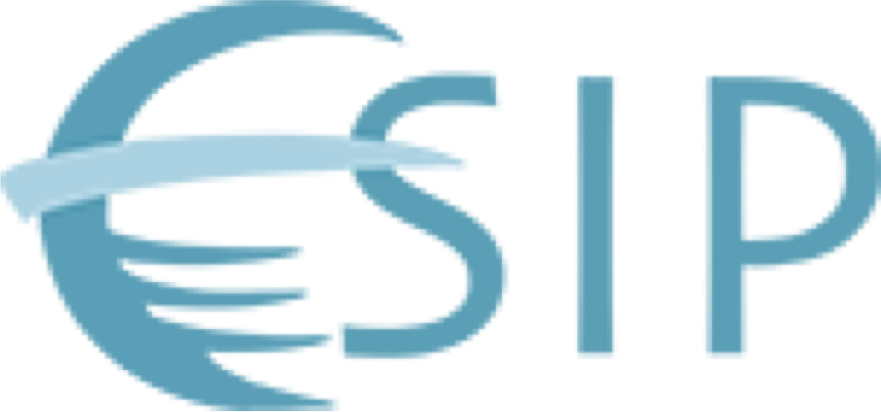 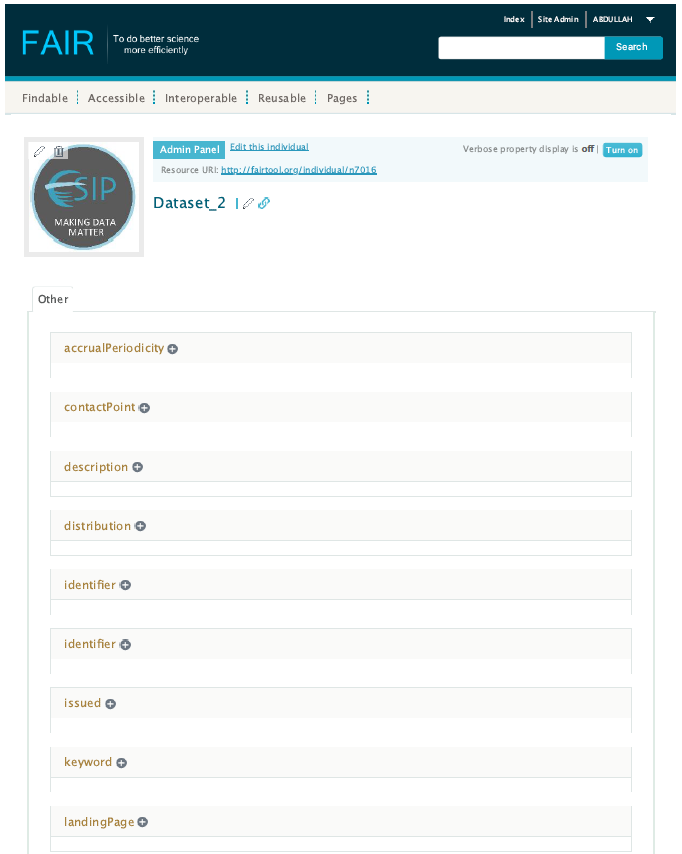 Result & Progress  (cont..)
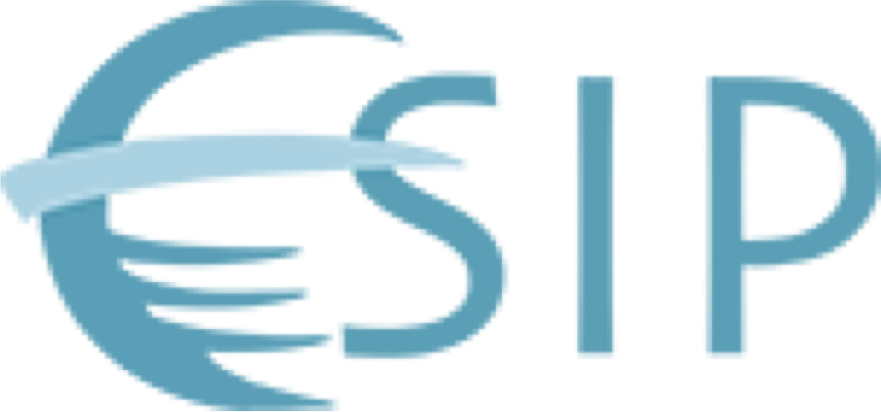 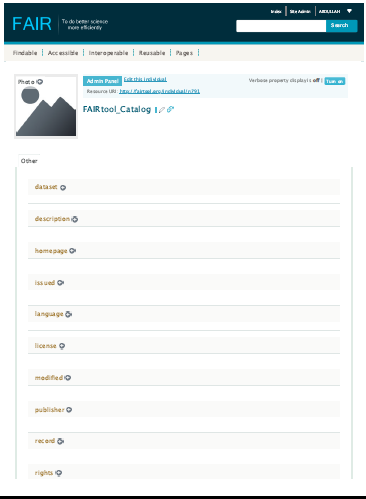 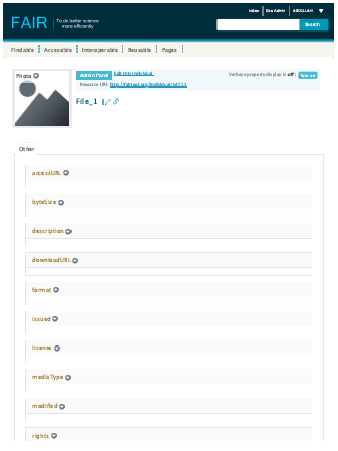 Result & Progress   (cont..)
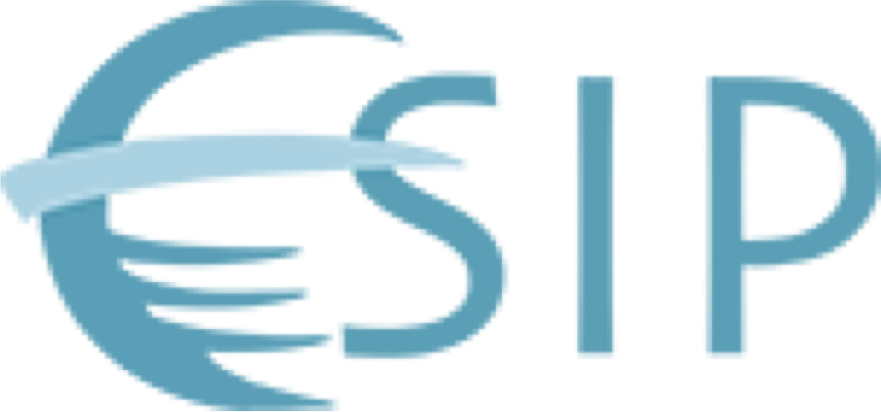 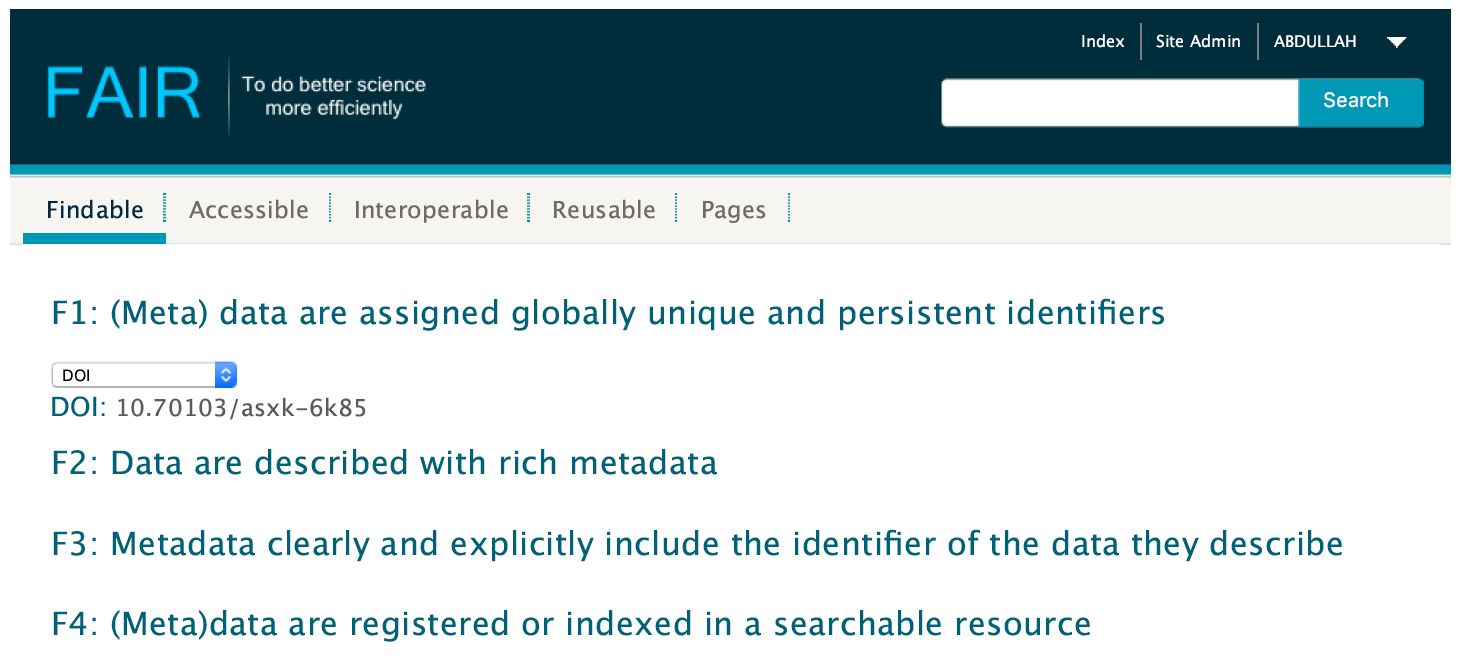 Lessons learned
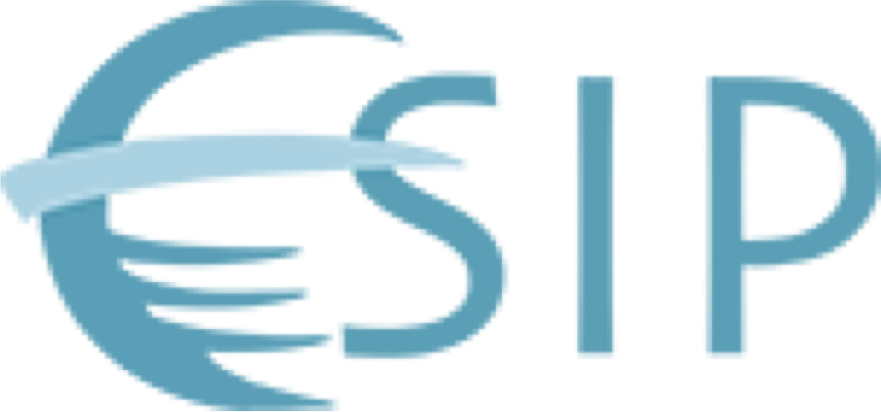 Do not think things will work from the first 10 times. Keep trying

Whatever you do things are not final, always there are improvements

Be patient and retry until you lose hope, then it will work 

If you really want things to be done, it will be
Conclusion & future work
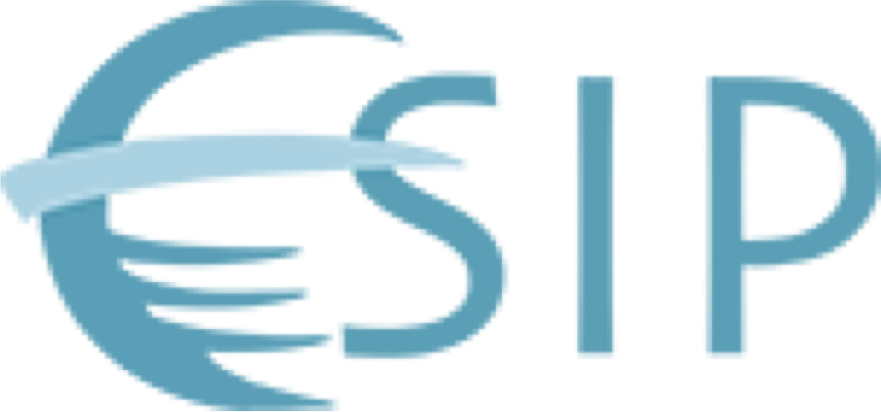 The tool needs some touches to be ready
To expedite going live I need help with:
CSS, JS, API, SPARQL QUERY, and Permanent Hosting 

Beta version is ready in my laptop if anyone would like to try it

Fairness Scoring system. (15*6.667)/100 = %100

Or follow Hodson’s five star scale:
Conclusion & future work  (cont..)
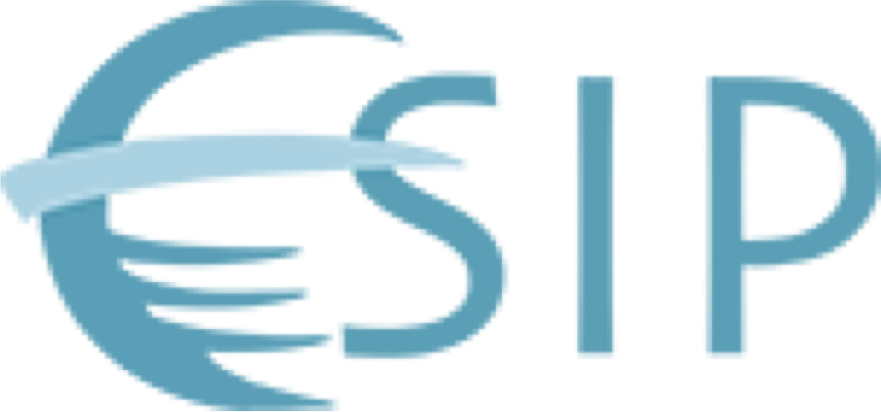 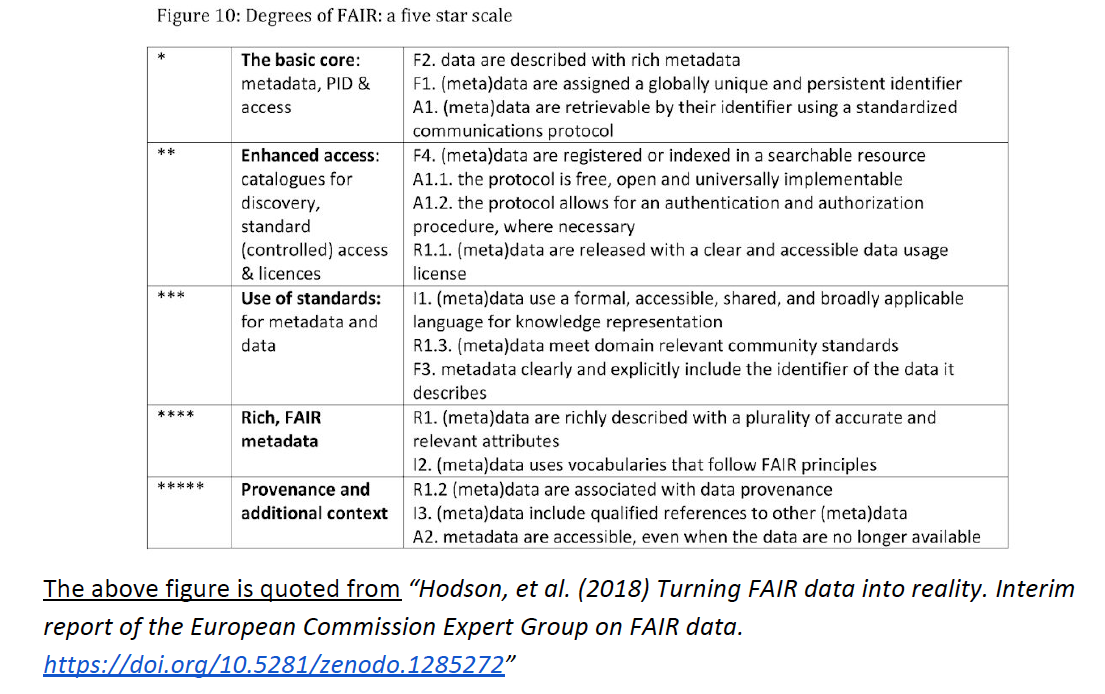 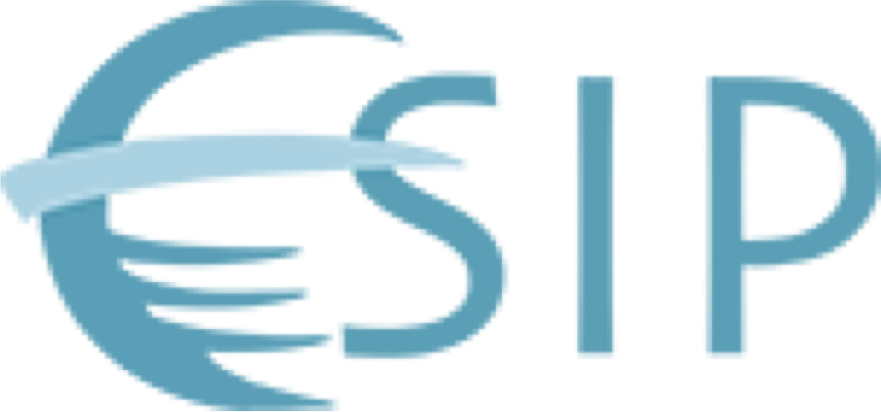 If you would like to involve ask for access to web protégé and/or GitHub
Https://github.com/ESIPFed/FAIRTool 
Https://webprotege.Stanford.edu 



Abdullah Alowairdhi (alow4530@vandals.uidaho.edu)
Thank You